[Speaker Notes: www.4tons.com
Pr. Marcelo Augusto de Carvalho]
Quantas vezes ficamos desmotivados perante os nossos fracassos e...
desistimos. Quer sejam as resoluções de Ano Novo, pequenos objetivos
do dia a dia, ou grandes sonhos que acalentamos, todos estão sujeitos a
descumprimentos, erros e fracassos. Faz parte da vida.
Histórias de quem caiu vezes sem conta e, mesmo
assim, nunca deixou de acreditar.
1. Albert Einstein
5. Ludwig van Beethoven
2. Alexander Graham Bell
6. Michael Jordan
7. Steve Jobs
3. Charlie Chaplin
4. Henry Ford
8. Ellen White
1
UMA IMPORTANTE
PERGUNTA
Quem é o seu modelo de vida? É um artista do cinema? É um
astro da televisão? Quem é o seu exemplo?
2
NOSSO MAIOR EXEMPLO
JESUS É O NOSSO MAIOR EXEMPLO
3
PLANO DIVINO
Em vez de morrer o pecador, morria em seu lugar um cordeiro
inocente, que iria tipificar o Cordeiro de Deus que tira o pecado do mundo. Ao Cristo morrer pelos pecadores, Ele manifestou um amor que não pode ser compreendido.
Assim, Jesus, o Senhor Justiça Nossa, é o nosso competente Mediador,
diante da gloriosa Justiça de Deus. Que maravilhosa consolação. Somos representados no Céu. Nós temos um Amigo na corte.
4
O MEDIADOR E
SALVADOR
I TIMÓTEO 2:4, 5
“Deus deseja que todos os homens sejam salvos e cheguem ao pleno conhecimento da verdade. Porquanto, há um só Deus e um só Mediador entre Deus e os homens, Cristo
Jesus, homem.”
Bendito seja este Maravilhoso Deus que elaborou um plano com
tanta misericórdia e tão correto perante todo o Universo!
Quando Cristo ocupa lugar em nosso coração, sentimos tristeza
pelo pecado e somos impulsionados a seguir o exemplo de Cristo. E
outras pessoas verão a diferença que é viver uma vida reta e digna no
temor do Senhor.
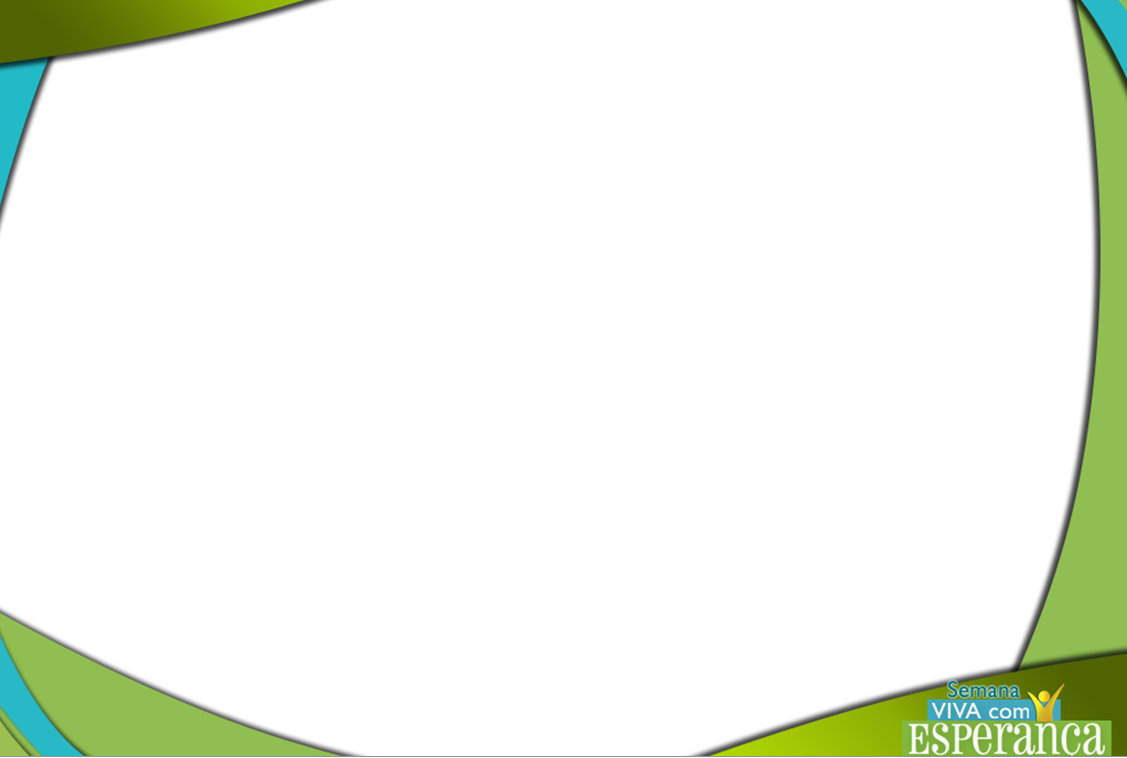 APELO
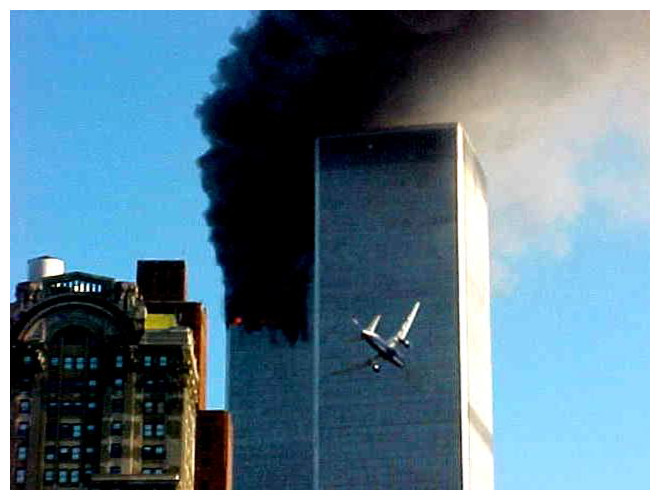 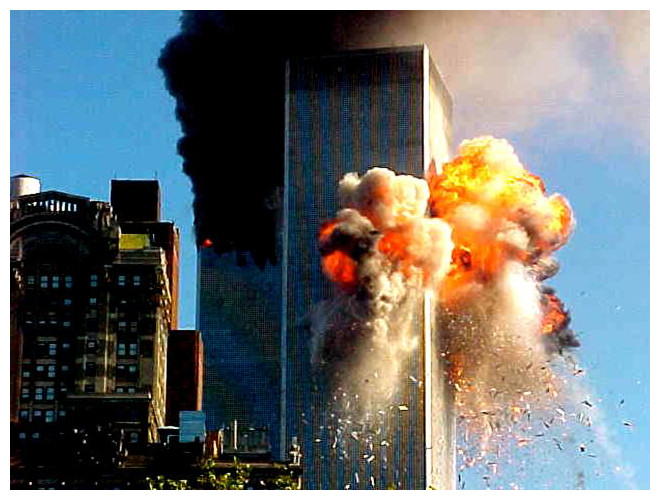 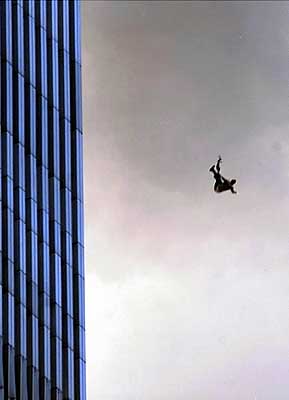 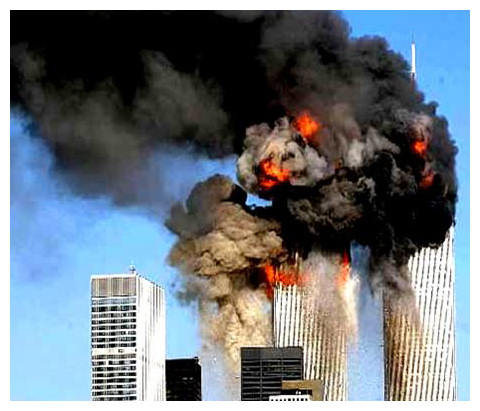 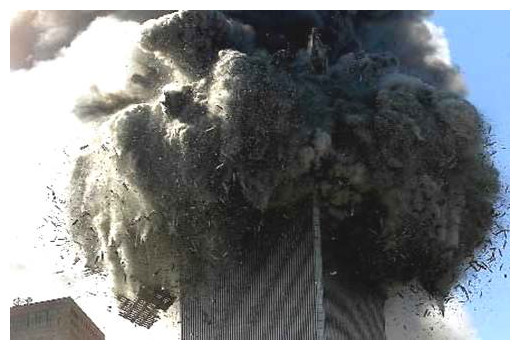 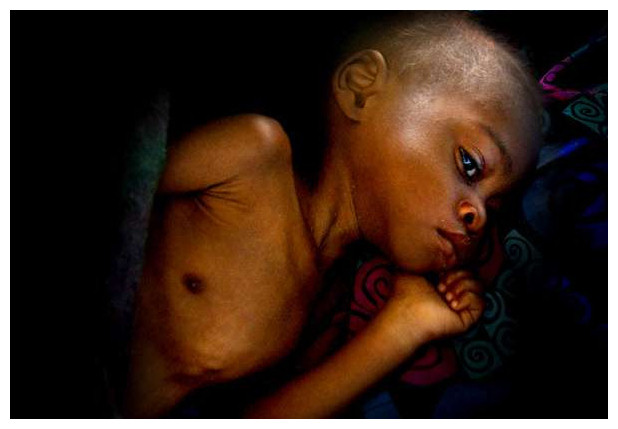 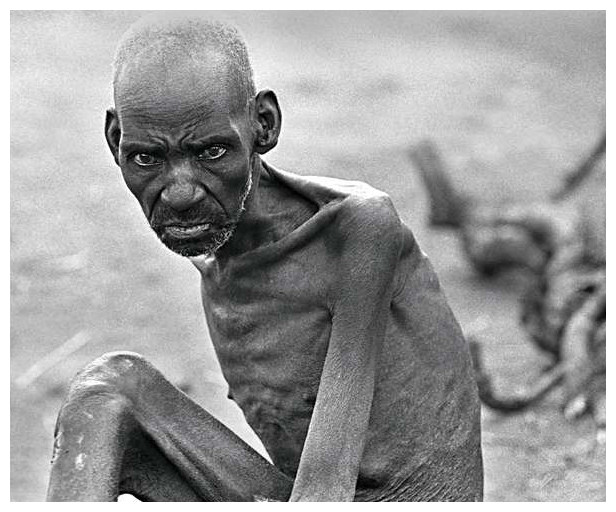 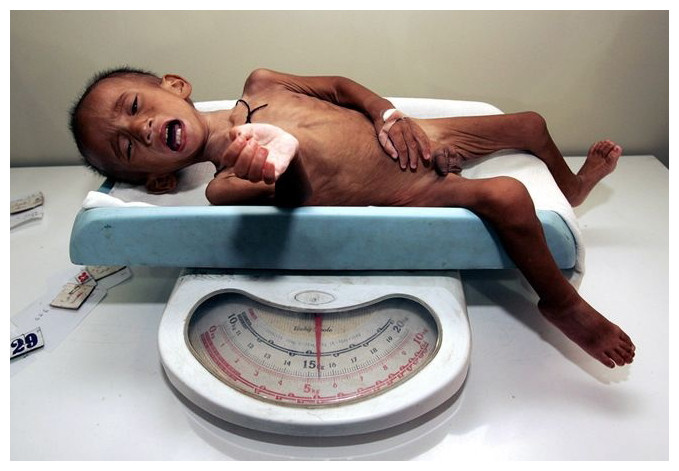 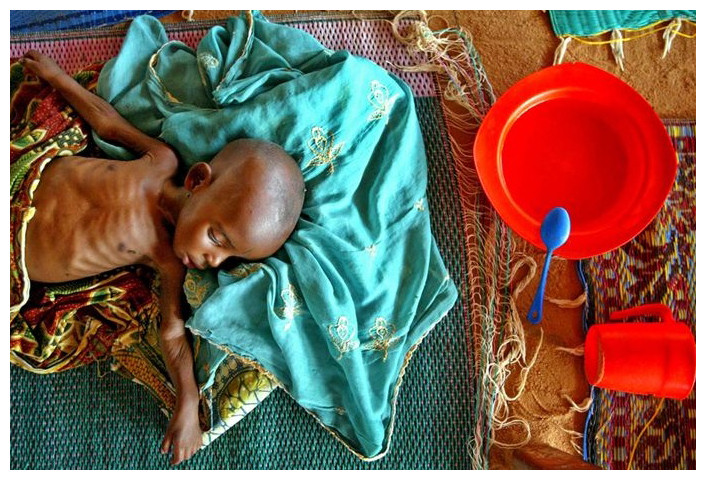 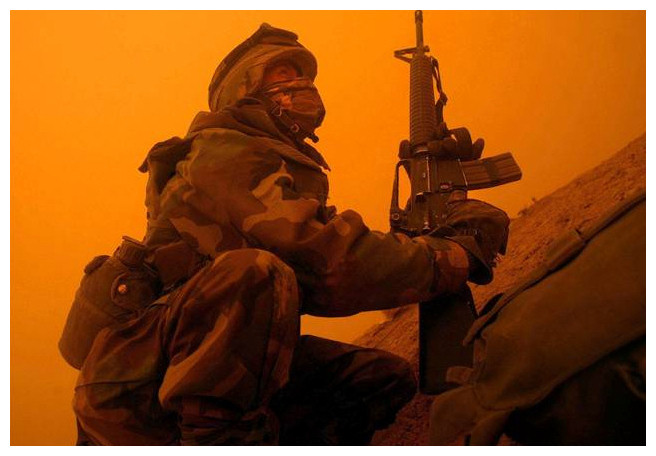 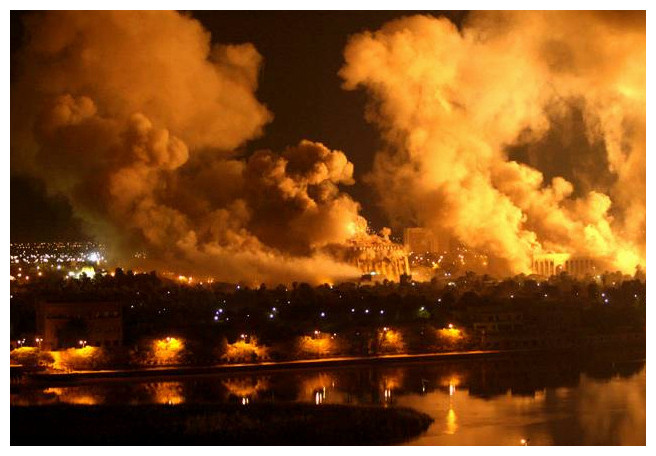 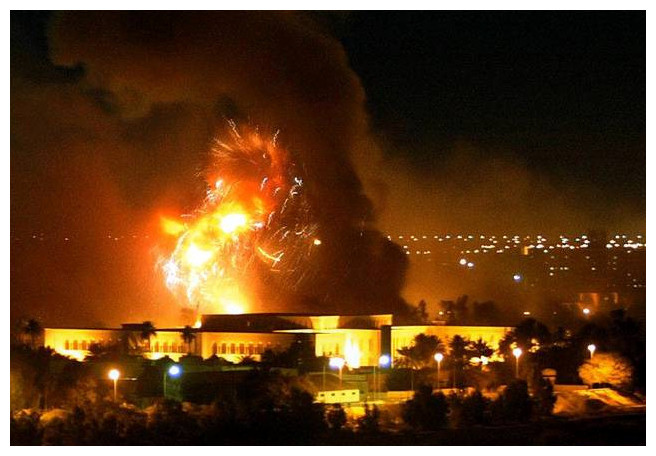 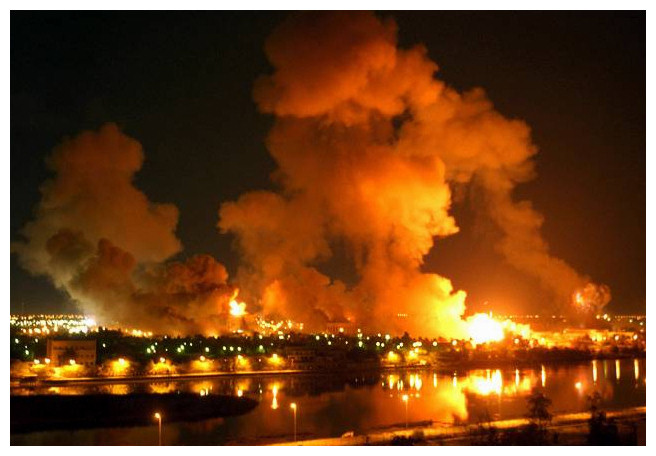 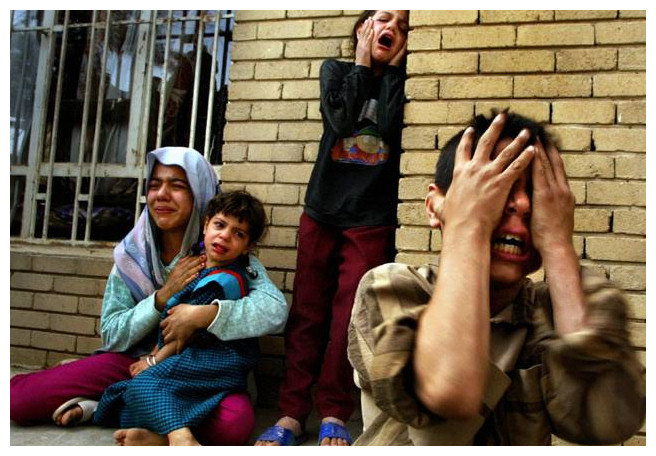 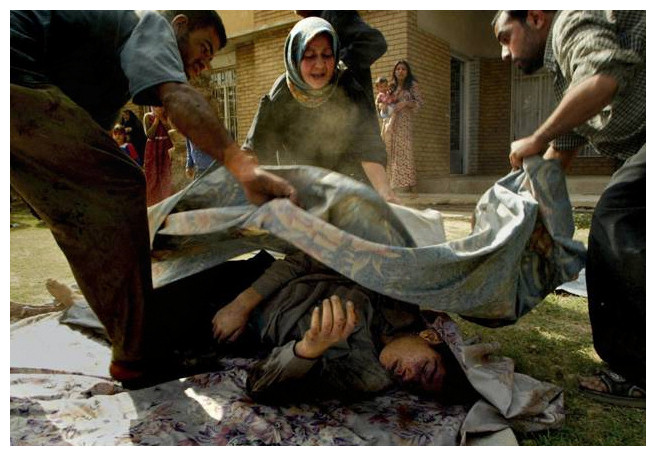 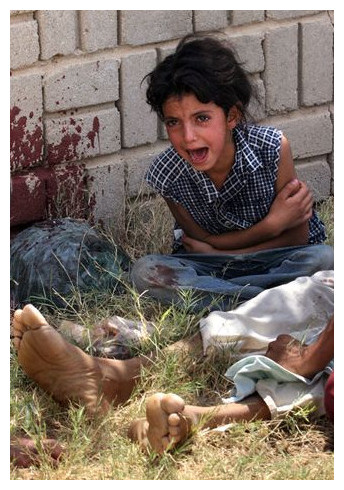 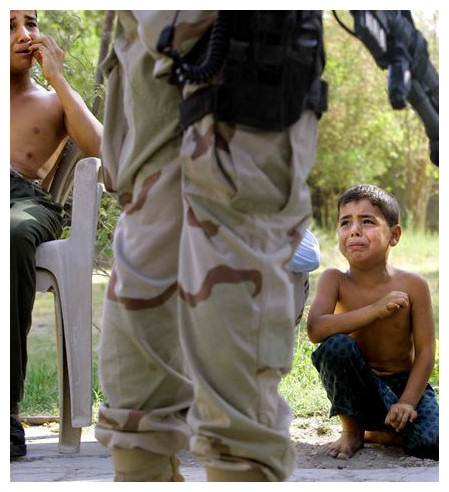 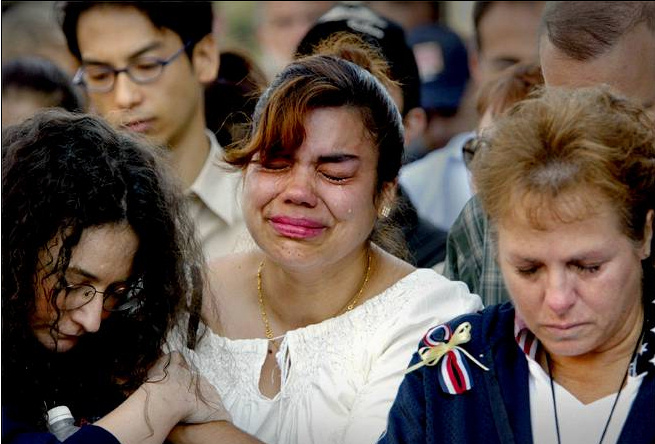 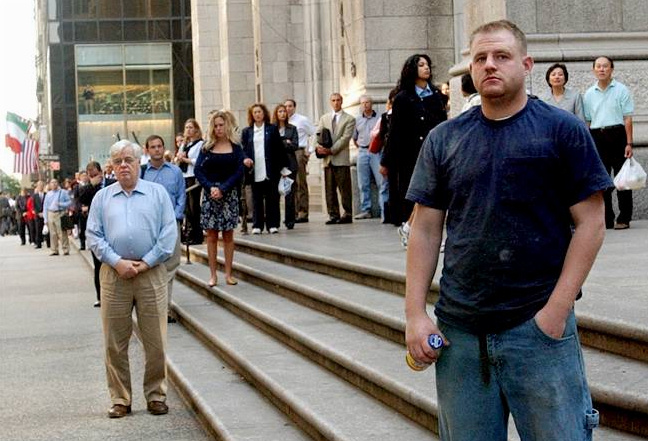 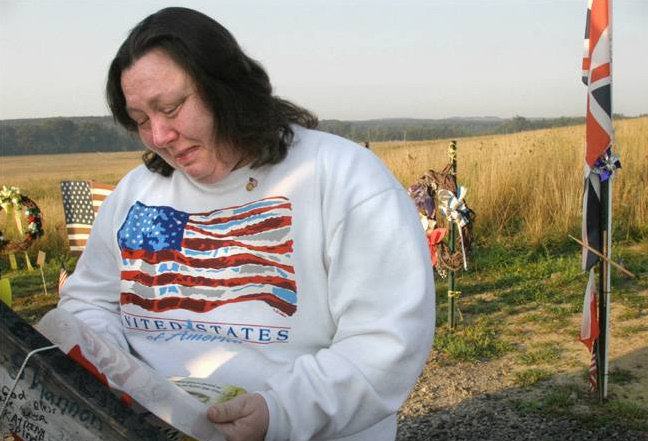 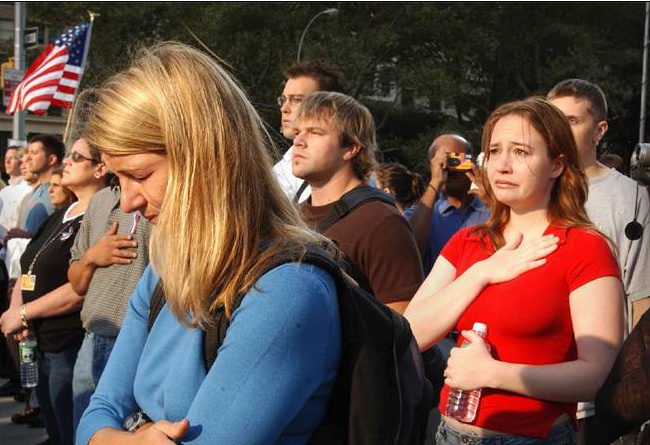 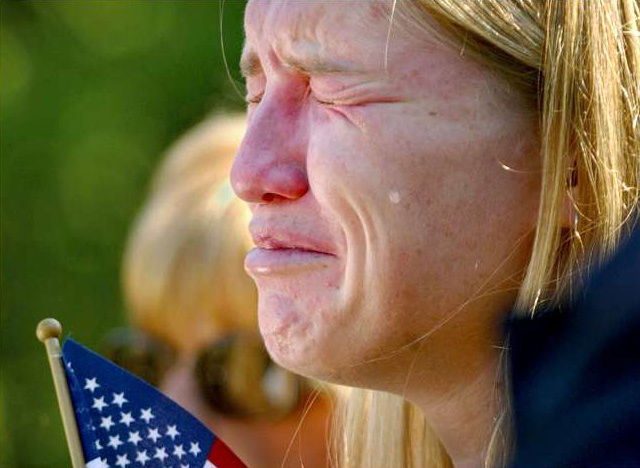 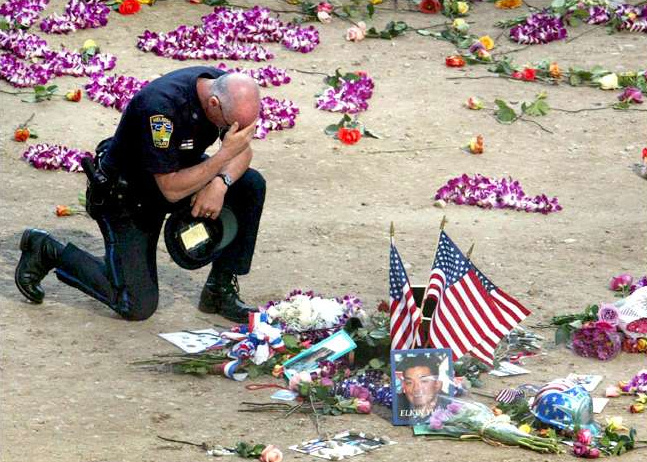 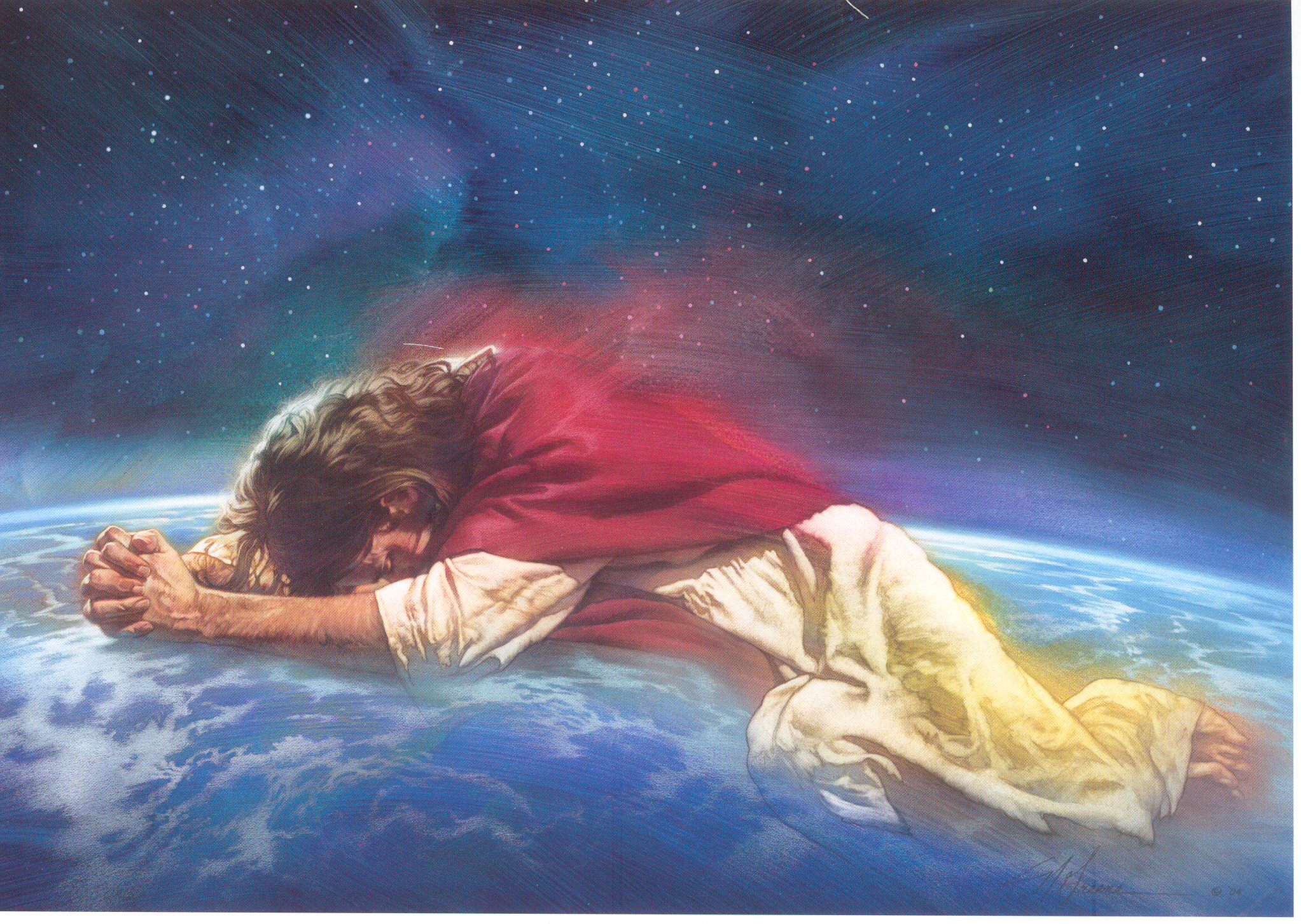 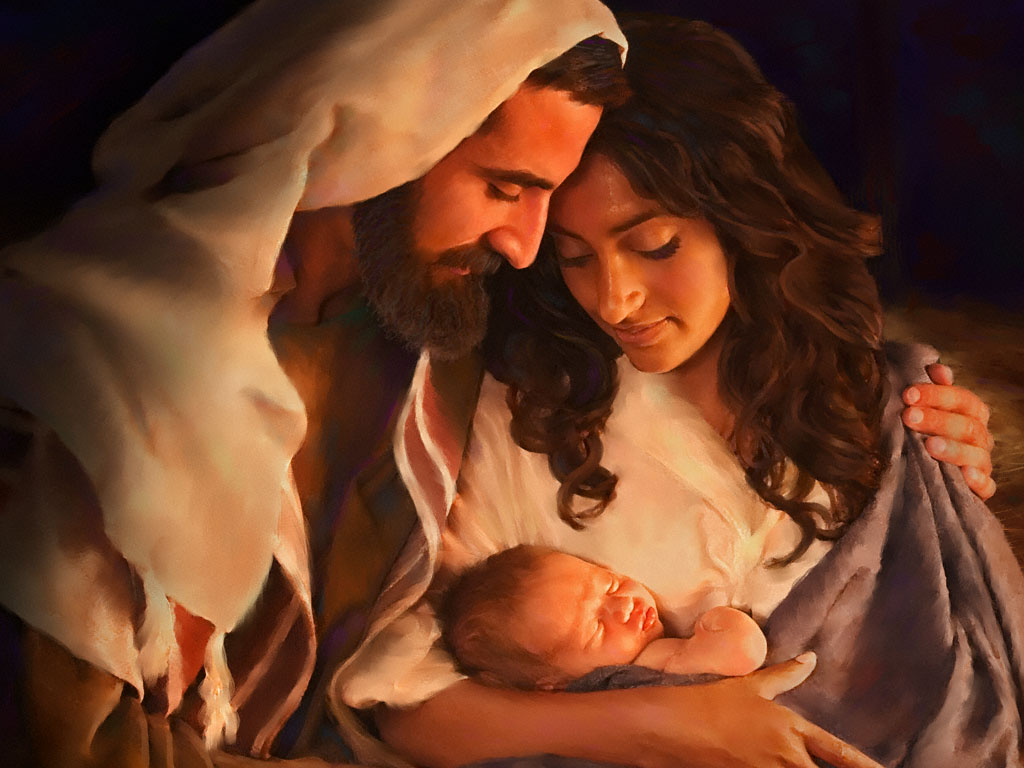 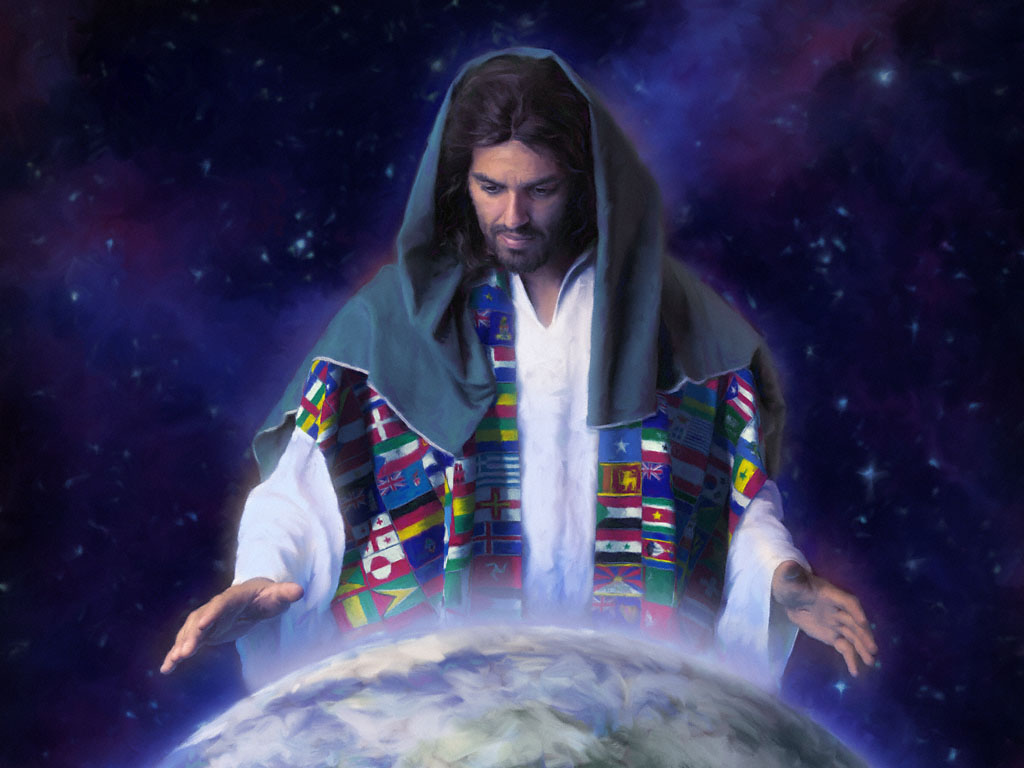 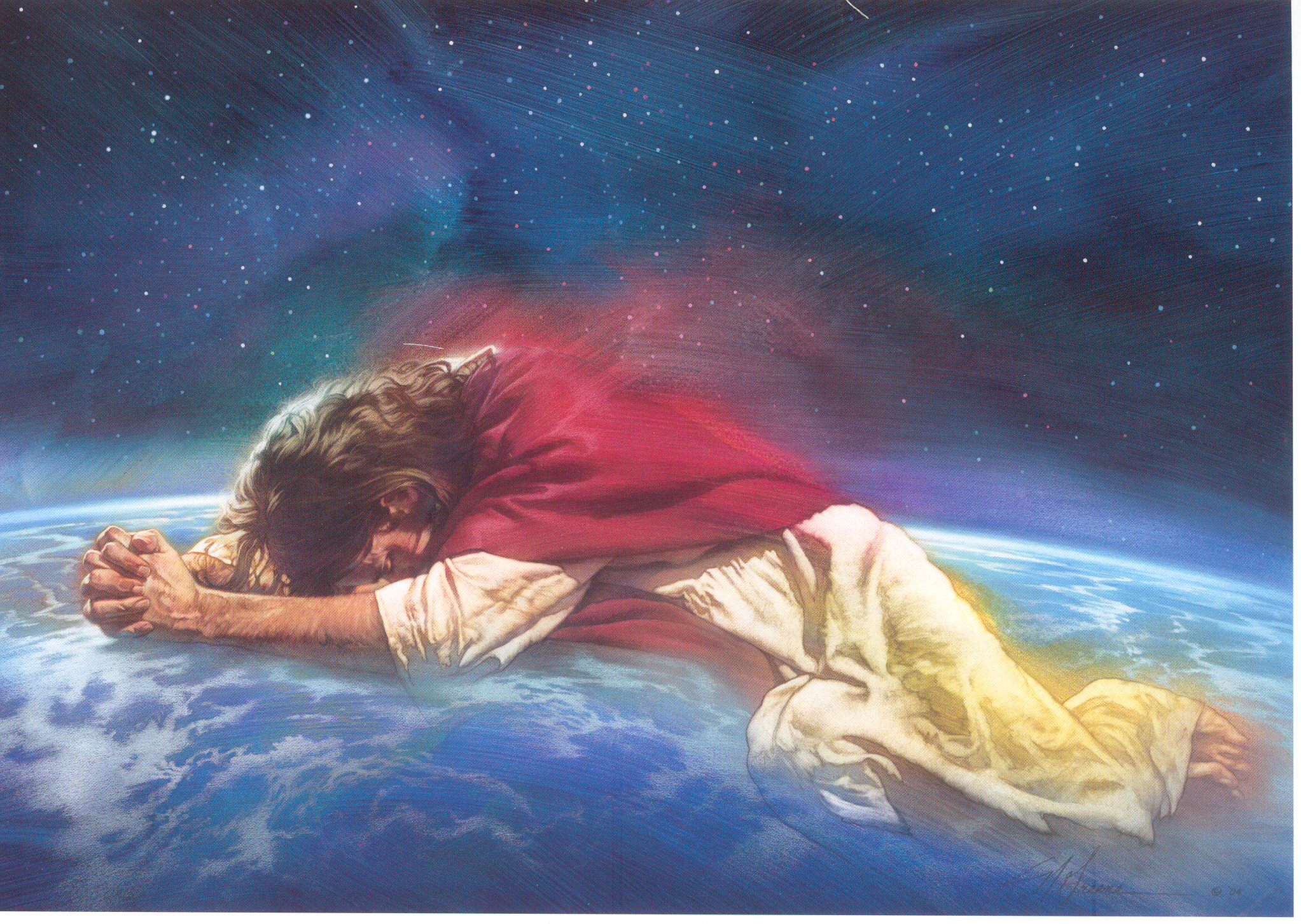 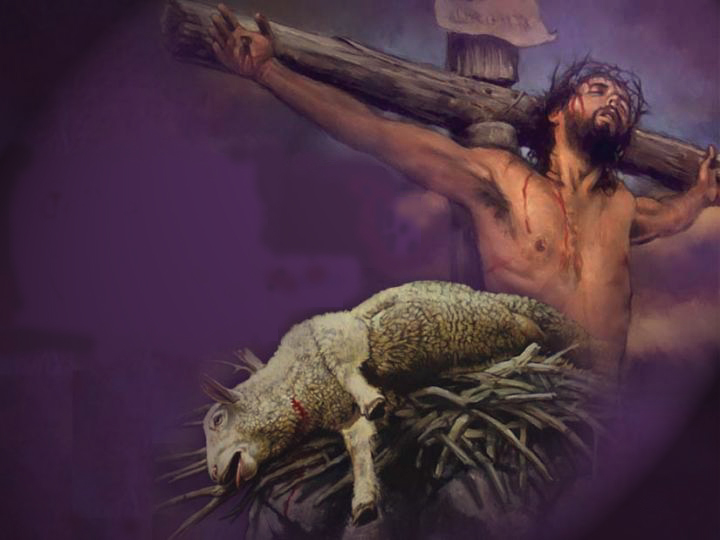 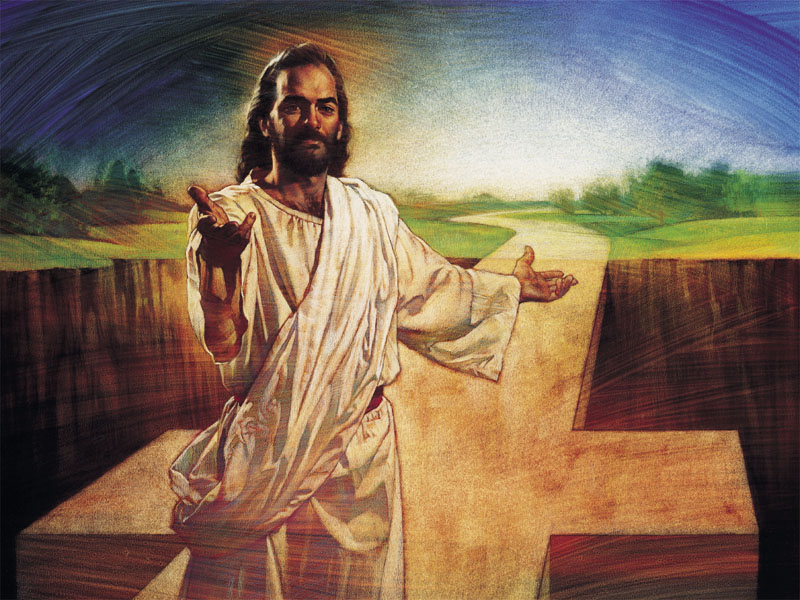 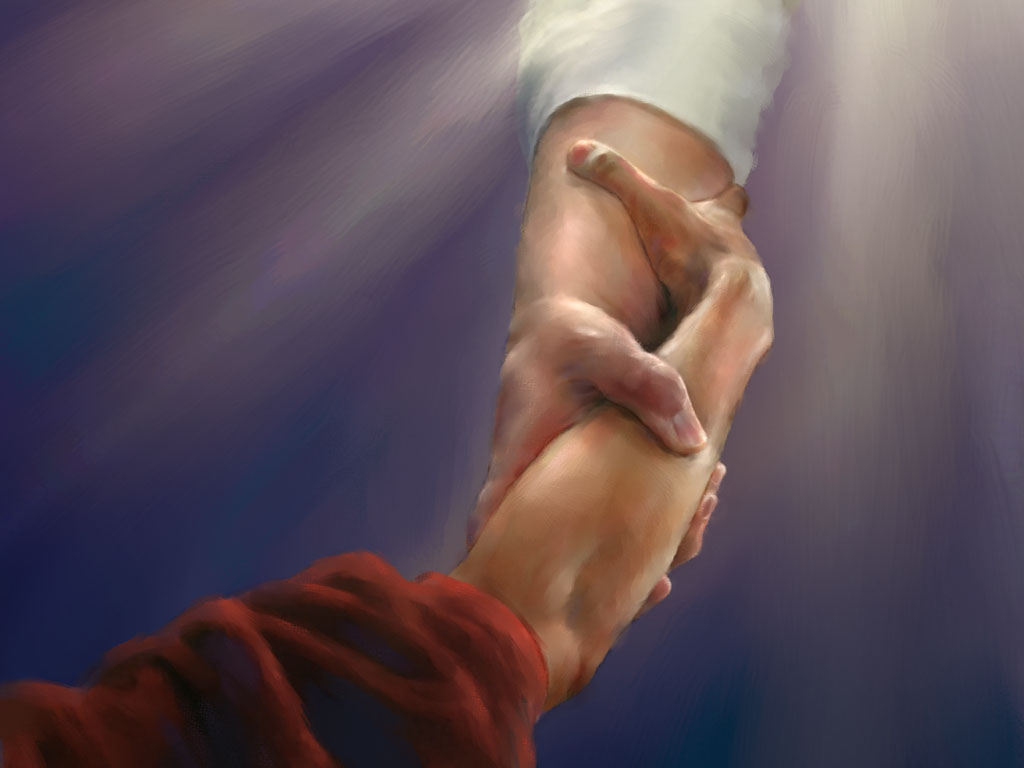 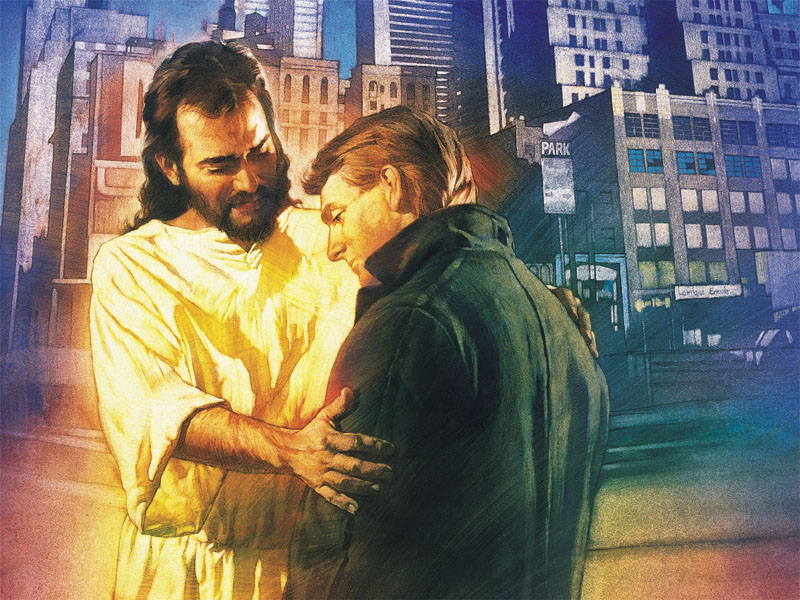 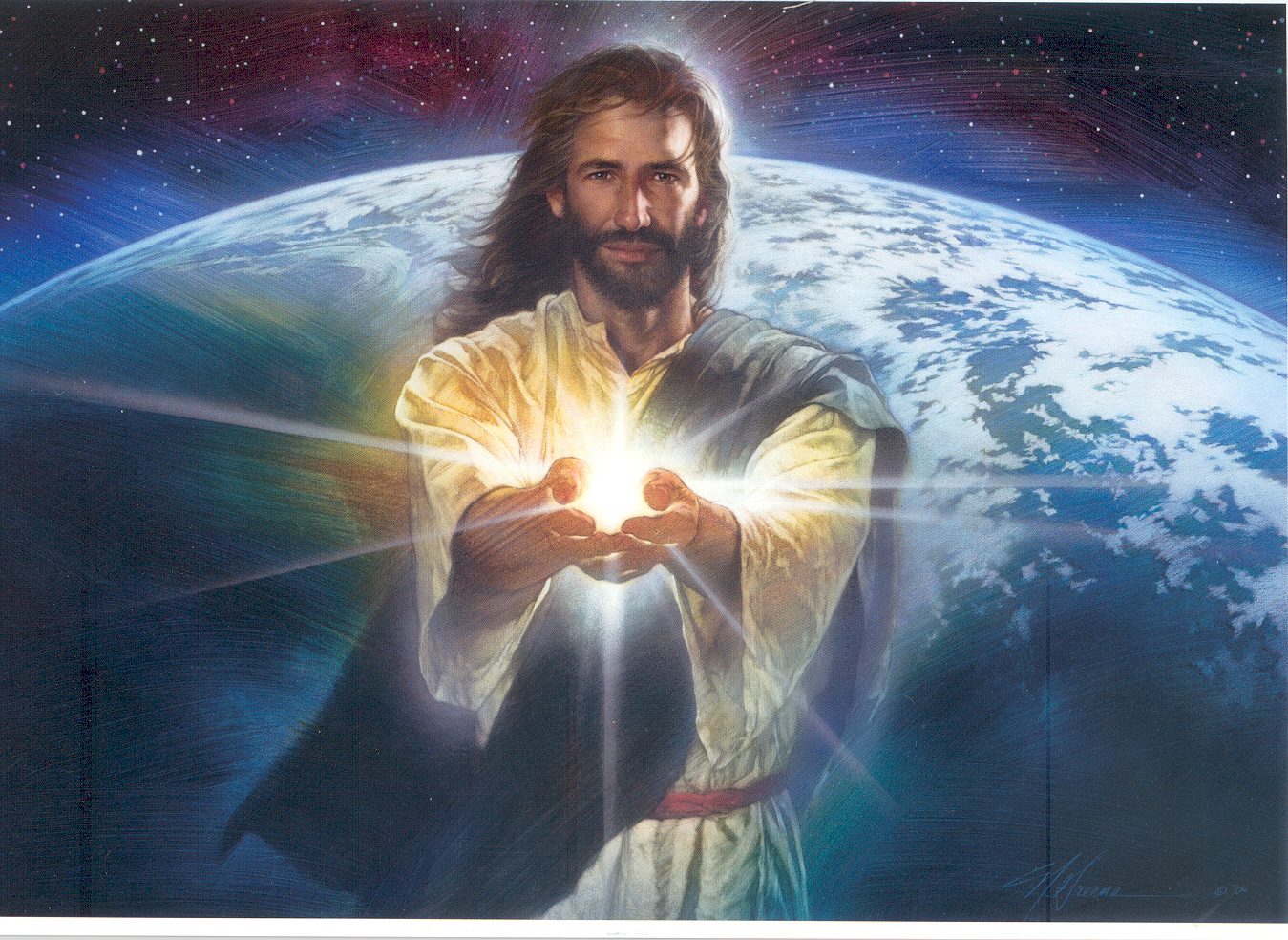 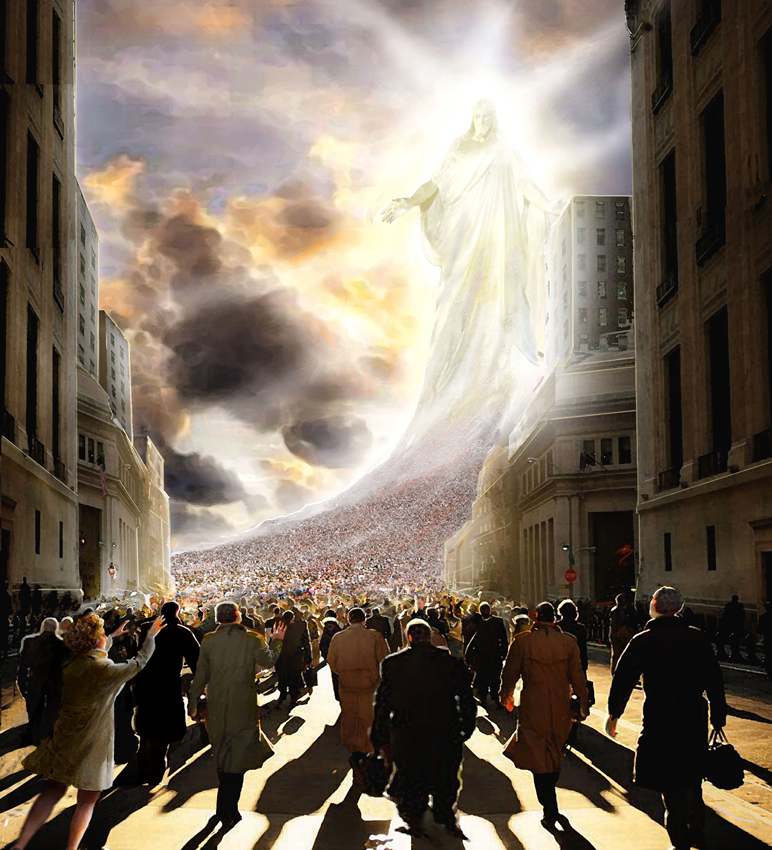 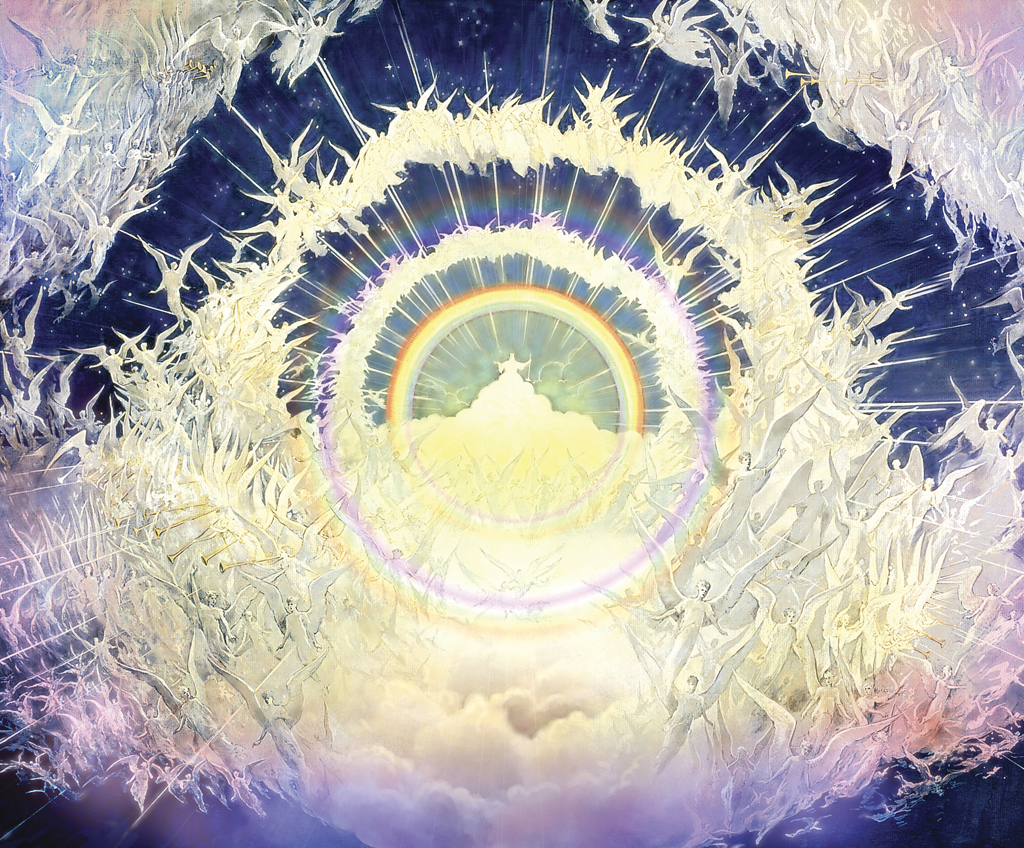